State Grants Portal
Disbursements, Adjustments, and Reconciliation
Spring Conference    April 3 – 6, 2022
1
Disbursements and Adjustments
Disbursement Statuses- Made disbursements and pending disbursements

Adjustment statuses- Posted adjustments and pending adjustments

Disbursements and Adjustments are transactional
disbursement amount does not decrease when there is an Adjustment.  
Award amount is disbursement amount minus adjustment amount
Spring Conference    April 3 – 6, 2022
2
Disbursements and Adjustments
Maintenance, Student screen
Transactions tab
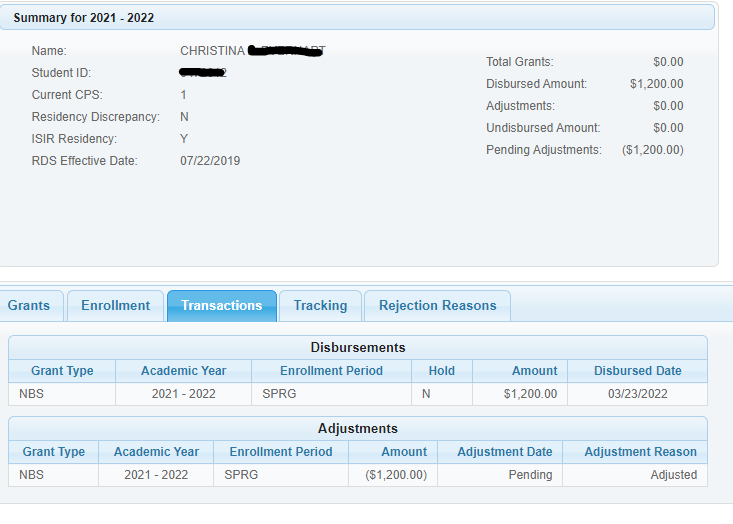 Total grants = zero

Disbursed amount – adjustments = total grants
Disbursed date = disbursement has been made
Amount = amount of original disbursement
Adjustment date pending = funds not yet 
posted on this return.
Spring Conference    April 3 – 6, 2022
3
Disbursements and Adjustments
Maintenance, Student screen
Transactions tab
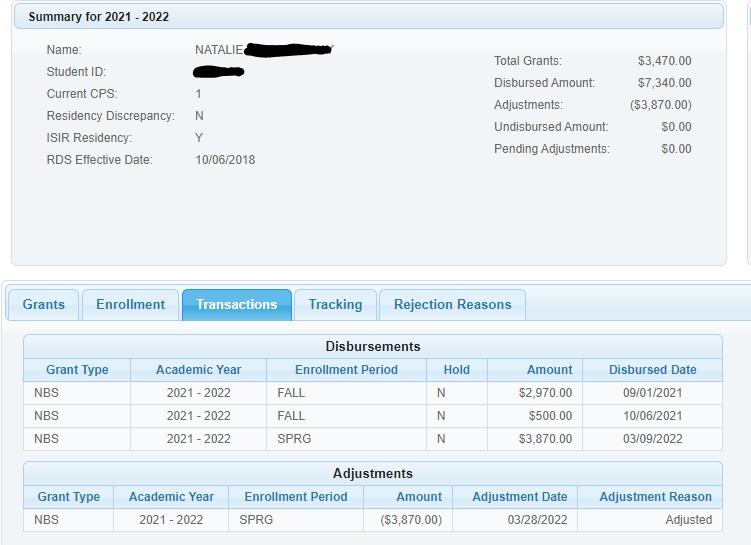 Total grants = $3,470

Disbursed amount – adjustments = total grants
Disbursed date = disbursement has been made
Amount = amount of original disbursement
Adjustment date – date funds
posted on this return.
Spring Conference    April 3 – 6, 2022
4
Disbursements- Dashboard
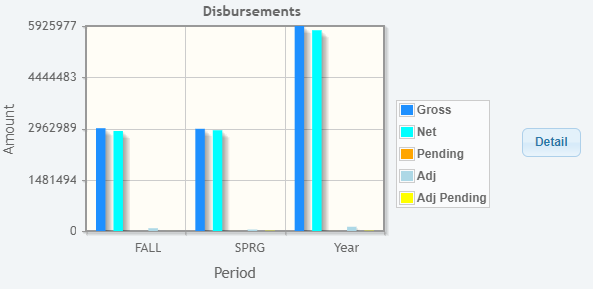 Clicking detail shows a summary
Gross disbursements made and pending,
and Adjustments posted and pending
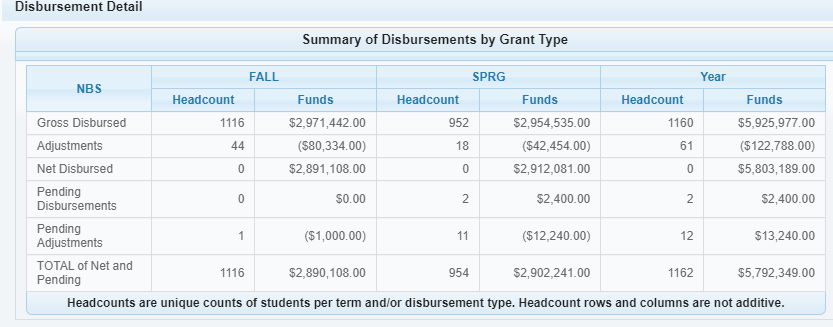 Spring Conference    April 3 – 6, 2022
5
Disbursement/Adjustment options
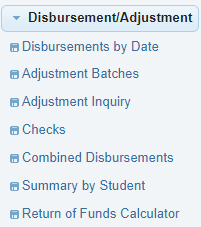 Disbursements by Date screen

Drill down to detail for held, pending, and 
made disbursements

Export to report if desired
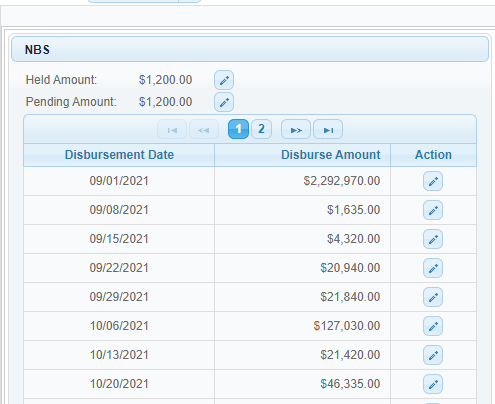 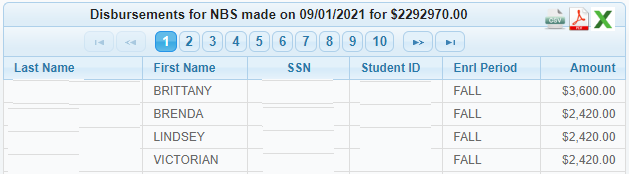 Spring Conference    April 3 – 6, 2022
6
Disbursement/Adjustment options
Adjustment Inquiry screen

Select term and status

Status:
Pending: not posted or batched
Submitted: in a batch but not posted
Completed: posted
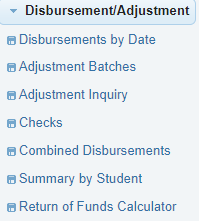 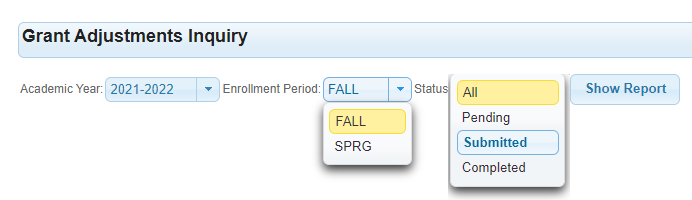 Spring Conference    April 3 – 6, 2022
7
Disbursement/Adjustment options
Adjustment Inquiry screen
Amount of adjustment
Date adjustment posted
Batch
School check number and date
Total check amount
Export to report if needed
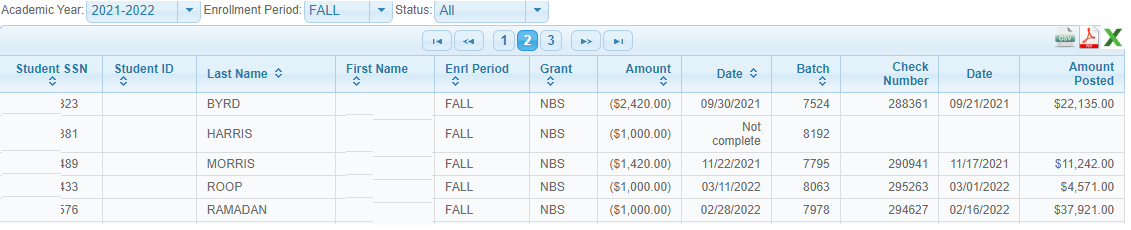 Harris adjustment is batched, but not yet returned and posted.  All others are batched, returned and posted
Spring Conference    April 3 – 6, 2022
8
Disbursement/Adjustment options
Checks screen
School check number
School check amount
School check date
Status
Detail, export if desired
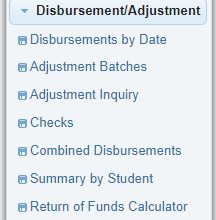 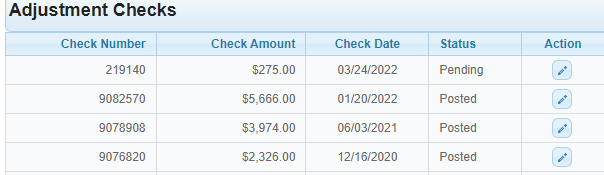 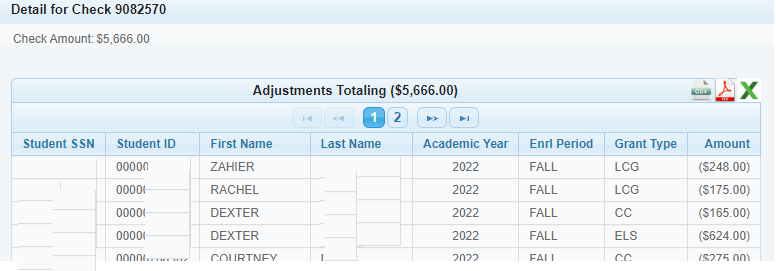 Spring Conference    April 3 – 6, 2022
9
Disbursement/Adjustment options
Combined disbursements
Report/file only- “made” disbursements only

Community Colleges: 
Report reflects ONLY posted adjustments (Actual-Posted Adjustments only)
If funds are due back and not yet posted by CFI, report shows pre-adjusted amount
Your reconciliation  won’t balance until funds are returned
Correct any erroneous adjustments

UNCs and Privates:
Can run in two modes
Pending- All Adjustments- amounts reflect unposted adjustments
Actual – Posted Adjustments – amounts only posted adjustments
Correct any erroneous adjustments 
Return legitimate adjustments
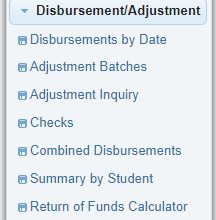 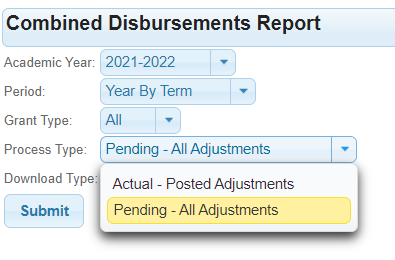 Spring Conference    April 3 – 6, 2022
10
Disbursement/Adjustment options
Summary by Student
Run by Enrollment Period, or Academic Year (sum by grant type)
Include made, pending, or all disbursements
Shows pending and posted disbursements and adjustments
Export to report if desired
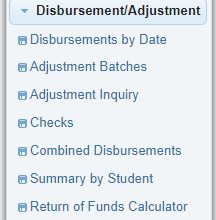 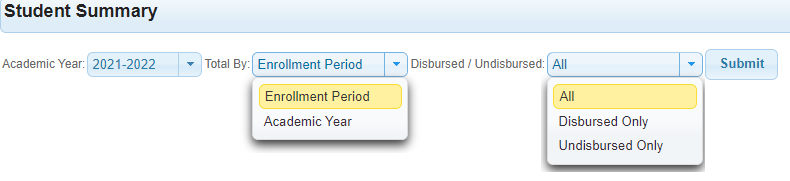 Spring Conference    April 3 – 6, 2022
11
Disbursement/Adjustment options
Summary by Student


By enrollment period, all disbursement statuses
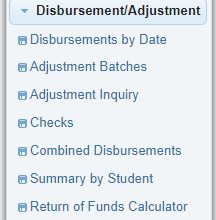 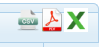 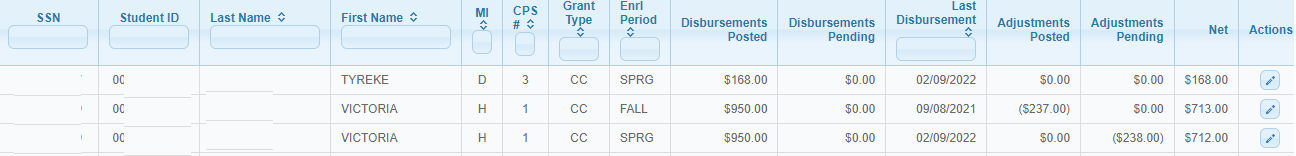 Spring Conference    April 3 – 6, 2022
12
Disbursement/Adjustment options
Summary by Student


By year summary, all disbursement statuses
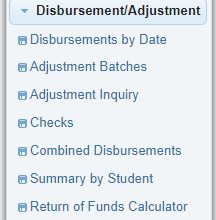 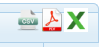 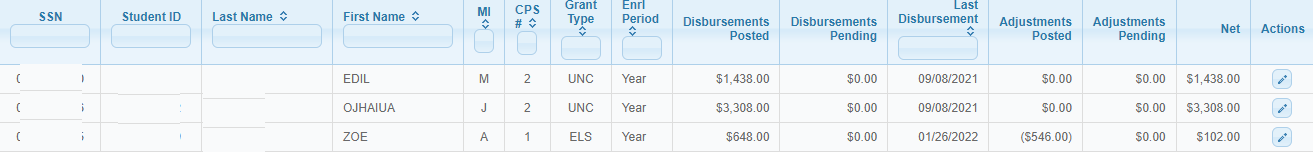 Spring Conference    April 3 – 6, 2022
13
Disbursement/Adjustment options
Adjustment Batches
Create a batch of adjustments
Generate a report
Send check to CFI- check amount = batch amount
Check status of batches, view adjustments due back
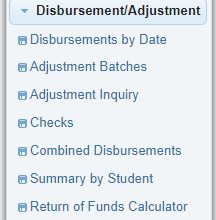 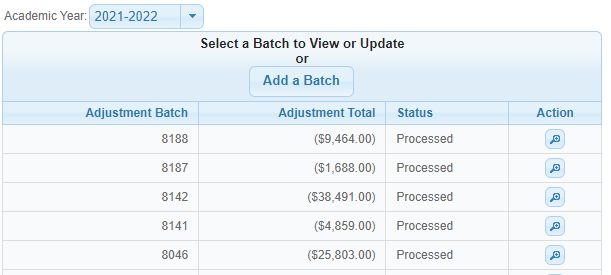 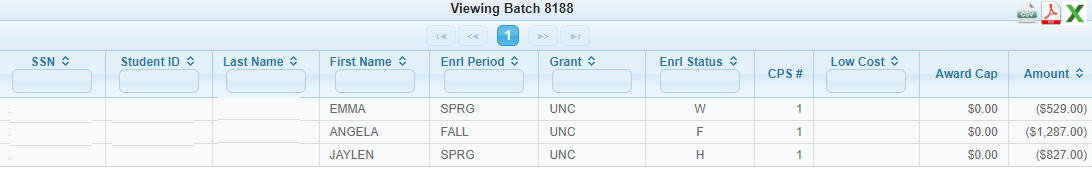 Spring Conference    April 3 – 6, 2022
14
Disbursement/Adjustment options
Adjustment Batches
Click Add a Batch to view adjustments due back
Make corrections if needed
Select those to be returned to CFI
Save and request report
Print report from menu option Report Download
Return report with check if possible
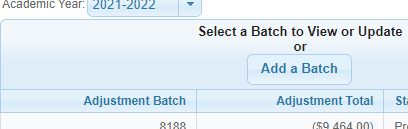 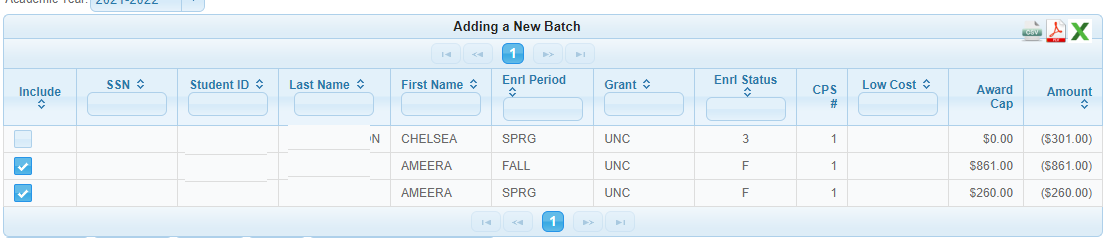 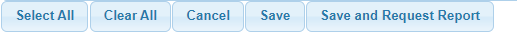 Spring Conference    April 3 – 6, 2022
15
Disbursement/Adjustment options
Adjustment Batches
Print report from menu option Report Download
Return report with check if possible
Download and print
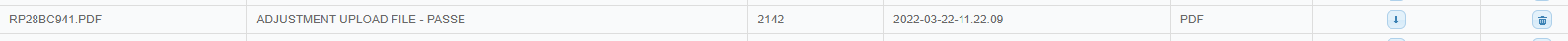 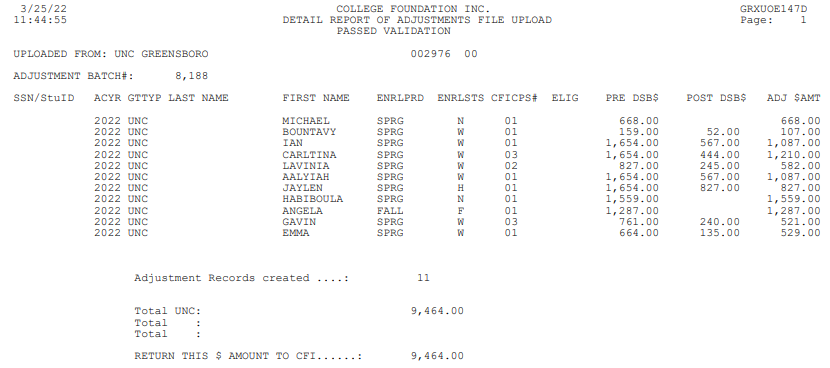 Spring Conference    April 3 – 6, 2022
16
Withdrawal Return of Funds
Current Withdrawal Return of Funds Policy through 2021-2022

Grant amount earned is % of term attended if withdrawing at or before 35%

Grant amount earned = 100% if withdrawing after 35%

If no confirmed last date of attendance or documented academic activity and school found out after 35%, return amount is 50%. Prorated if on or before 35%.
Spring Conference    April 3 – 6, 2022
17
Withdrawal Return of Funds
REVISED Withdrawal Return of Funds Policy for 2022-2023

Change is to allow the official withdrawal date to be used in cases where last date of attendance is not known and no last date of documented academic activity.

If no LDA or official withdrawal rate, return 50%

Change will be made to calculator for 2022-2023 on portal in August 2022.  Once the change is made, 2021-2022 calculations will need to be done manually.
Spring Conference    April 3 – 6, 2022
18
Platinum Level Supporters
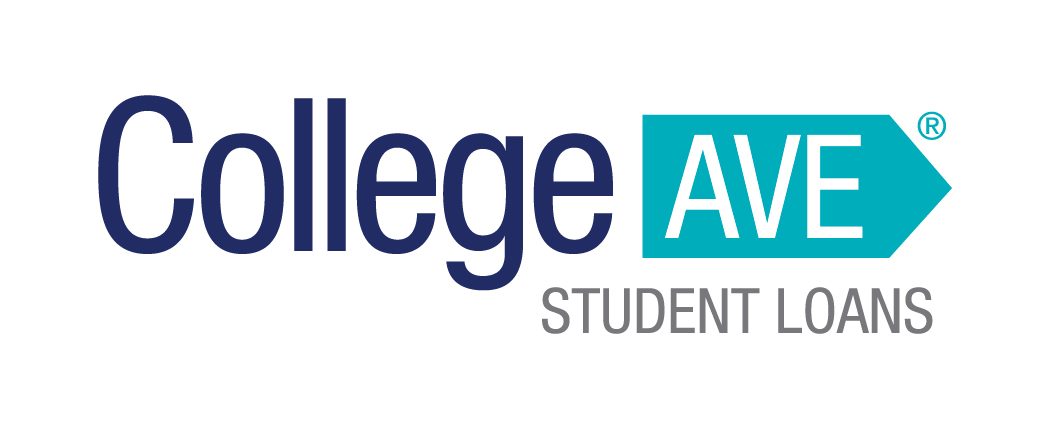 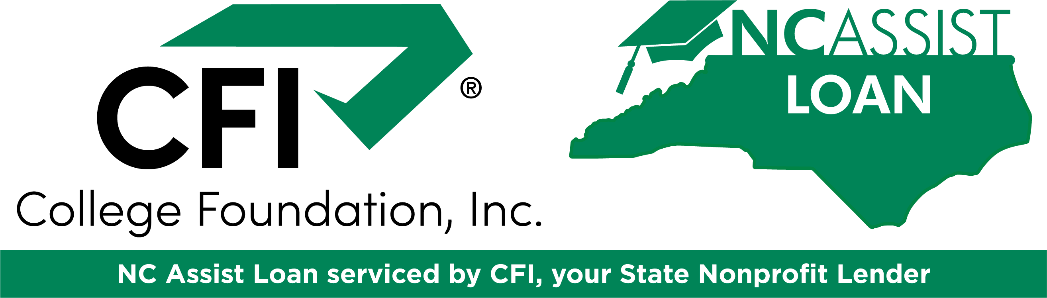 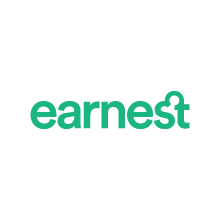 Spring Conference    April 3 – 6, 2022
19
Gold Level Supporters
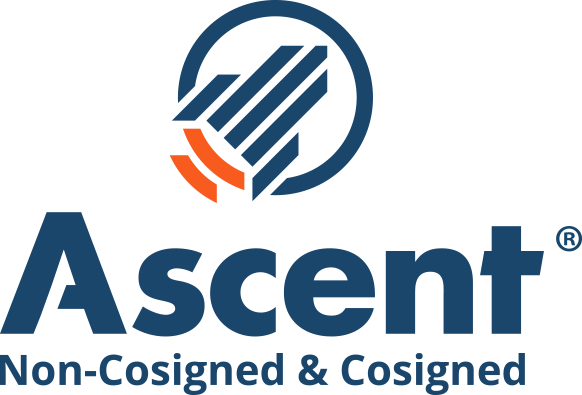 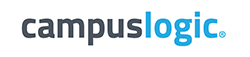 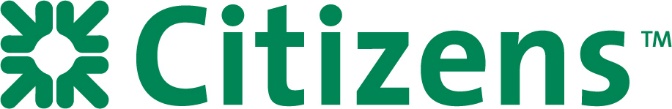 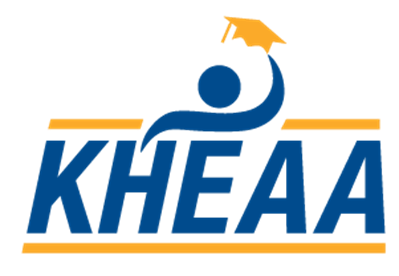 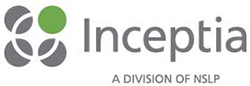 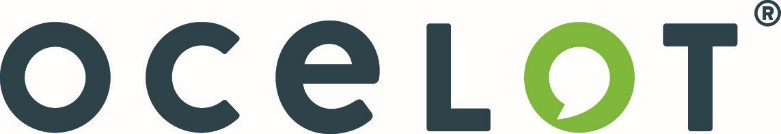 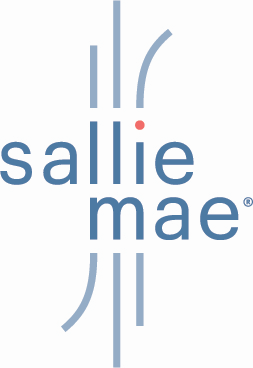 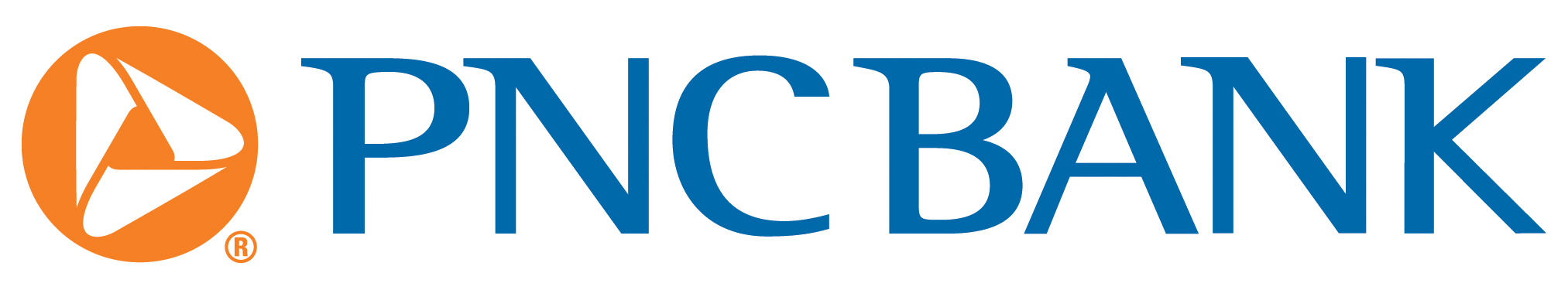 Spring Conference    April 3 – 6, 2022
20
Silver Level Supporters
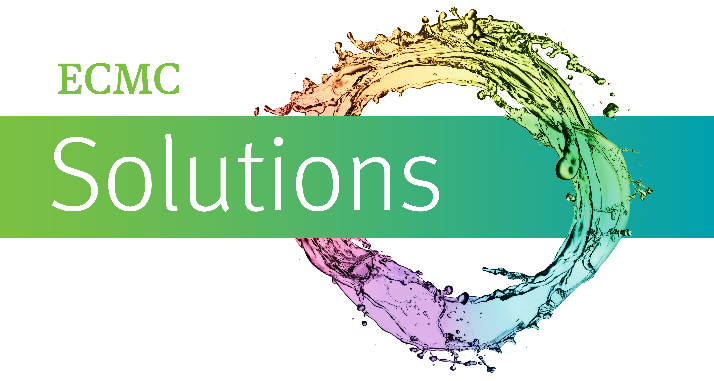 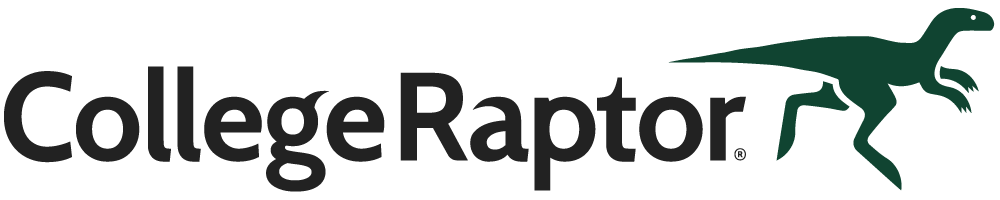 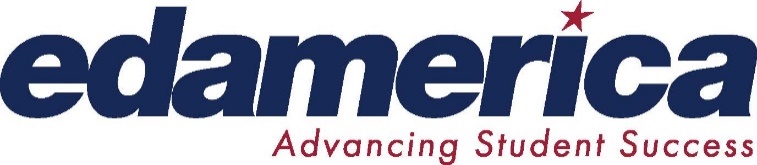 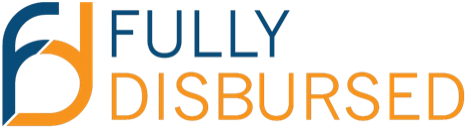 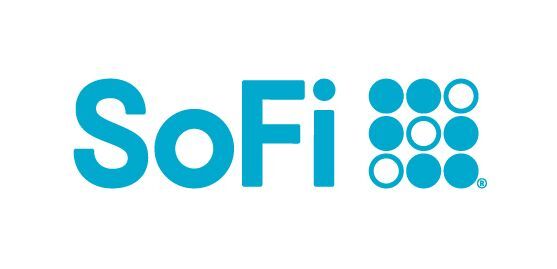 Spring Conference    April 3 – 6, 2022
21
Bronze Level Supporters
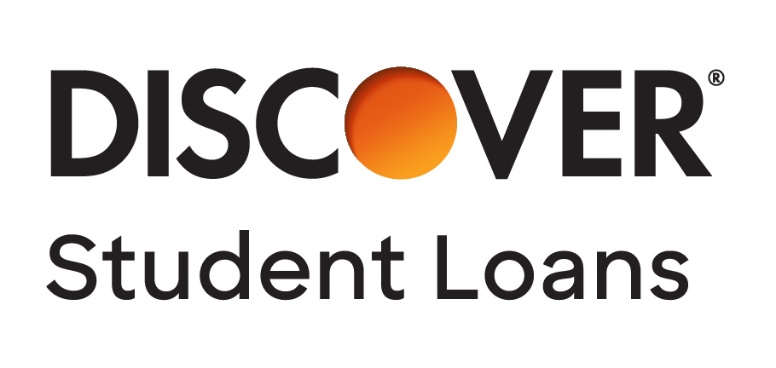 Spring Conference    April 3 – 6, 2022
22